Презентация к уроку
Деревянные духовые инструменты
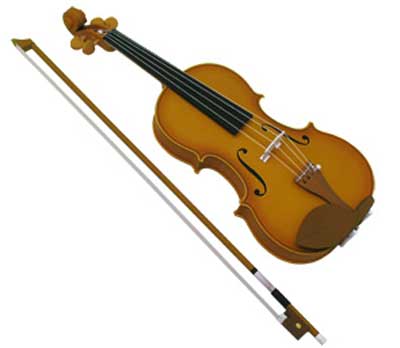 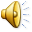 Дубровина Любовь Анатольевна,
 учитель музыки МБОУ СОШ №17 (филиал)
городской округ – город Камышин
2012
То, что слову не дается,
Пусть без слов расскажут звуки.
Взять мне скрипку остается,
Взять смычок и скрипку в руки.
До тех пор, пока до неба
Мчатся думы — наши крылья,
И душа в нас просит хлеба, —
Пусть я сердце в песне вылью!
Какие 
инструменты 
входят в состав 
группы струнных смычковых инструментов?
Струнные  смычковые инструменты
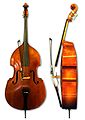 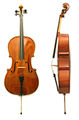 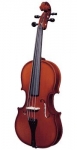 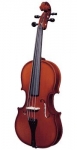 скрипка, альт, виолончель,
контрабас
Тайны
 симфонического
 оркестра
деревянные духовые инструменты
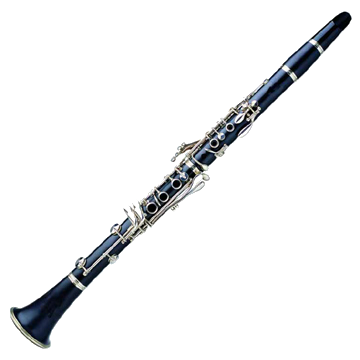 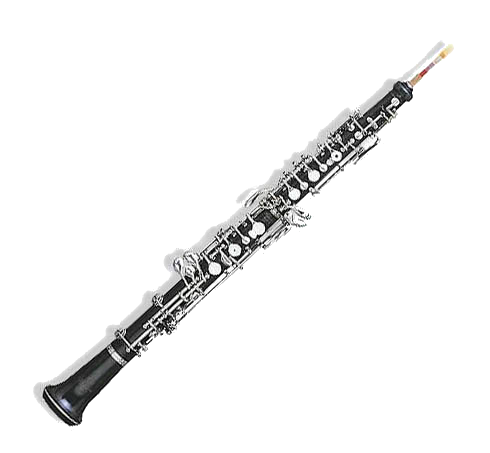 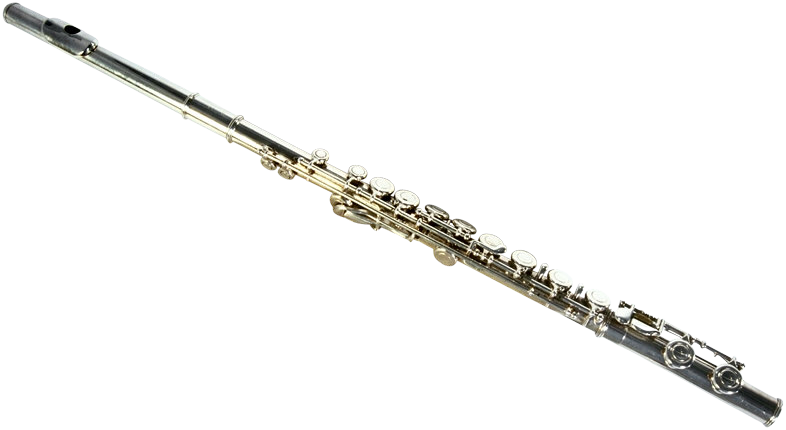 флейта
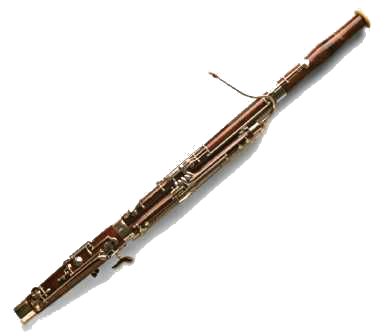 гобой
Кларнет
Фагот
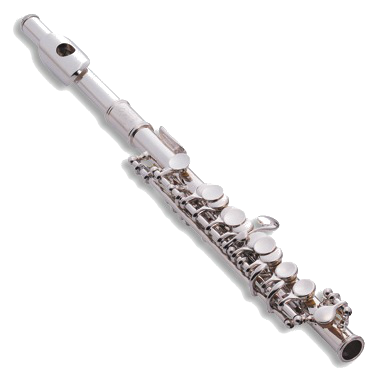 флейта-пикколо
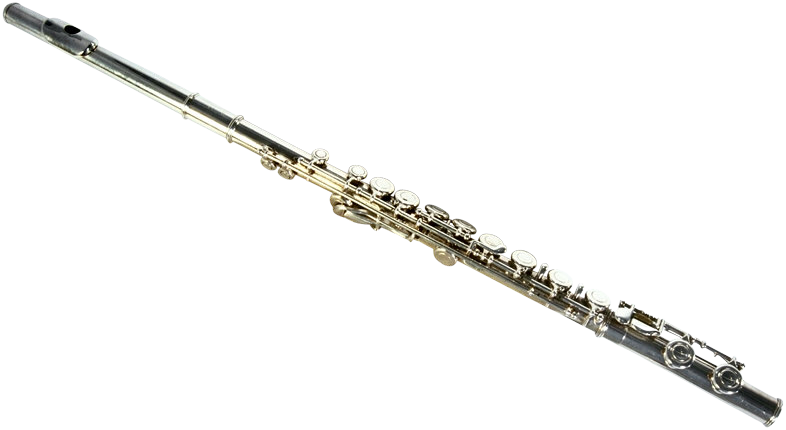 флейта
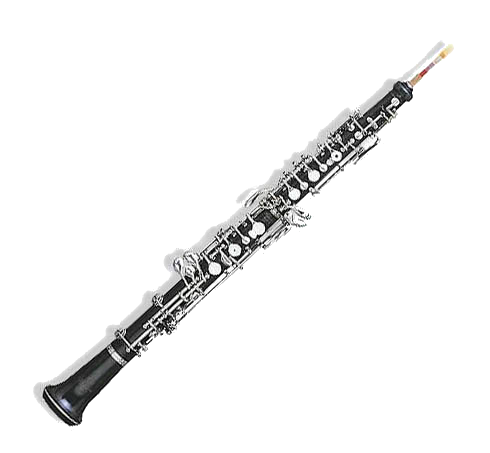 кларнет
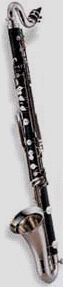 бас-кларнет
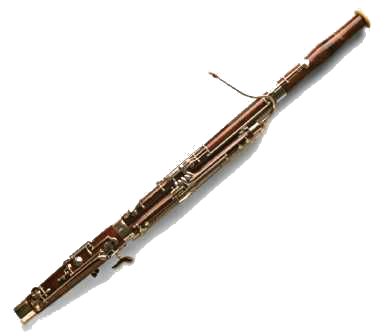 фагот
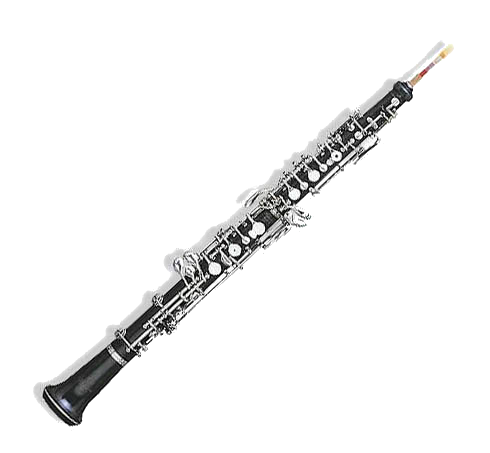 гобой
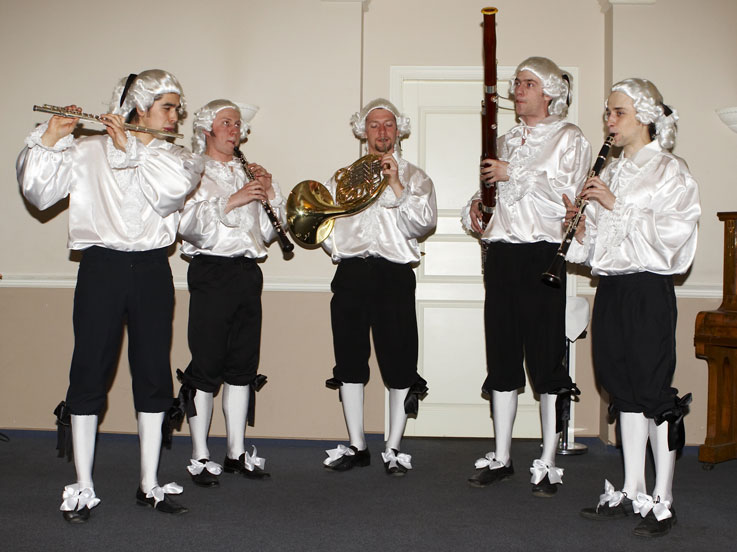 Деревянные духовые инструменты: 
флейта 
гобой 
кларнет 
фагот
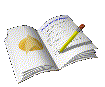 Песенка про оркестр

На заре лесные птицы начинают петь.
Может скрипка ухитрится птицей зазвенеть.
Чтобы ели не шумели, а закат погас -
За смычком виолончели вступит контрабас
Припев:
Могут инструменты эти 
Рассказать про всё на свете
Подождите, и окрест 
Зазвучит оркестр – 2 раза
2.Голосок певучей флейты радостно поёт.
Вдруг услышишь рядом с ней ты, как ворчит фагот.
И весёлых, и сердитых знает белый свет,
Но, конечно примирит их солнечный кларнет.
Припев:
Могут инструменты эти 
Рассказать про всё на свете
И уже звучит окрест
Маленький  оркестр – 2 раза
деревянные духовые инструменты
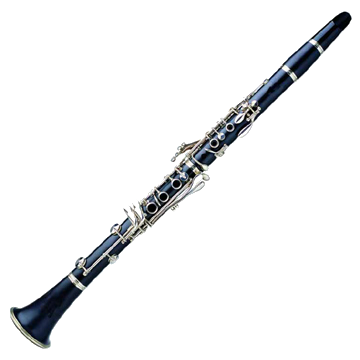 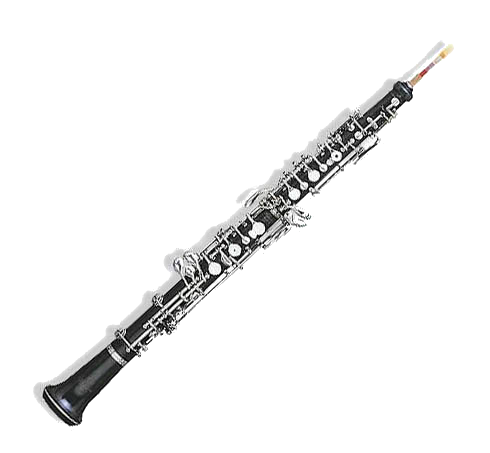 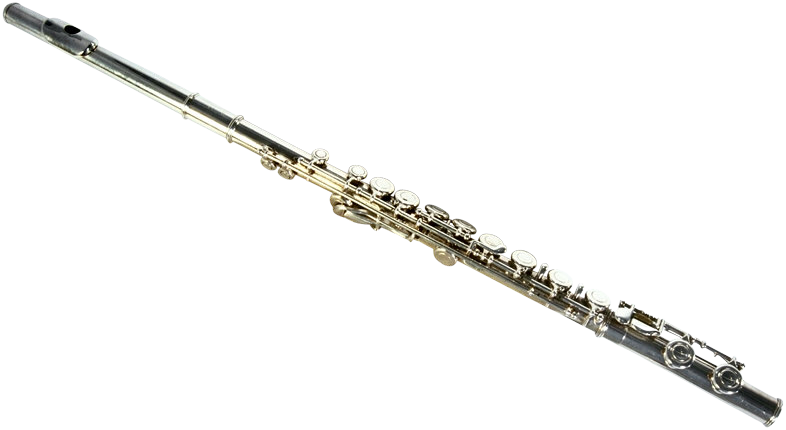 флейта
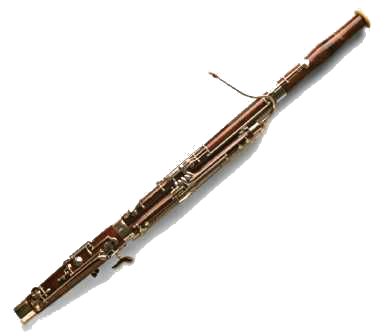 гобой
Кларнет
Фагот
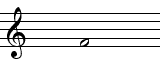 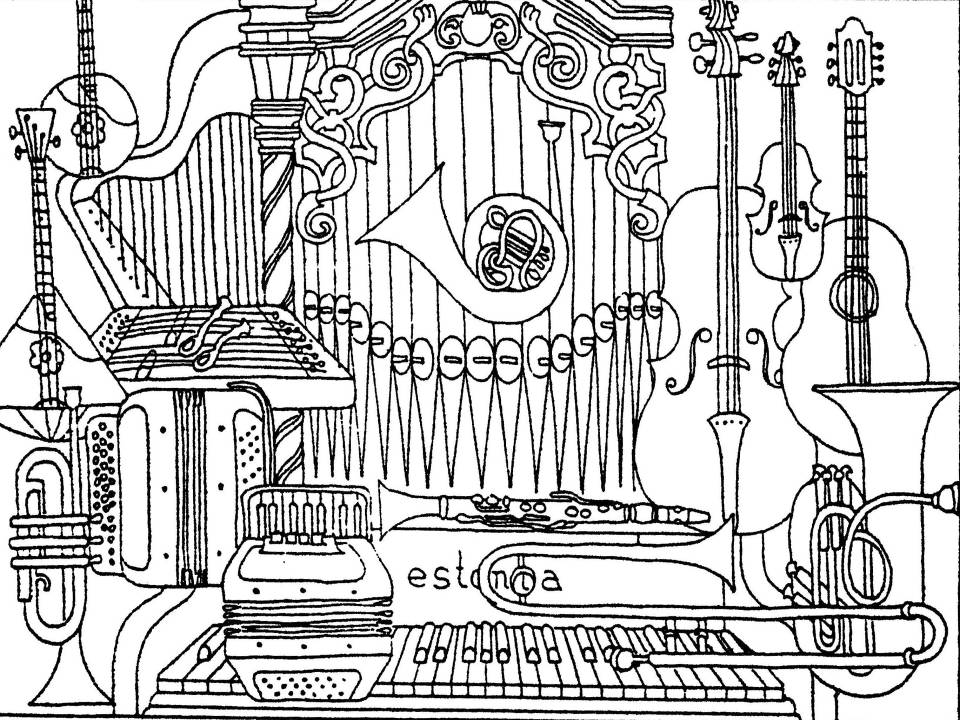 Дудочка пастушья – им родня.
Есть про каждого загадки у меня.
Имя–легкое дыханье, 
В голосе–очарованье.
Ручейком хрустальным льется, 
……………… она зовется.
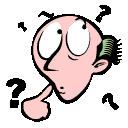 Это мышка тут пищит?
Или кто-то тут визжит? 
Нам мотив пропикала 
Крошка…
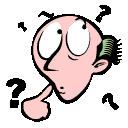 Голосом протяжным впору петь 
Про русские просторы.
Про деревню нам с тобой 
Пропоет сейчас…
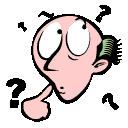 Он по возрасту – ребенок.
Голосок подвижен, звонок,Чист и ясен – спору нет! 
Называется…
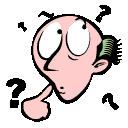 Он простужен и встревожен, 
И из трубок будто сложен.Он ворчит, а не поет. 
Это – дедушка…
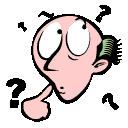 деревянные духовые инструменты
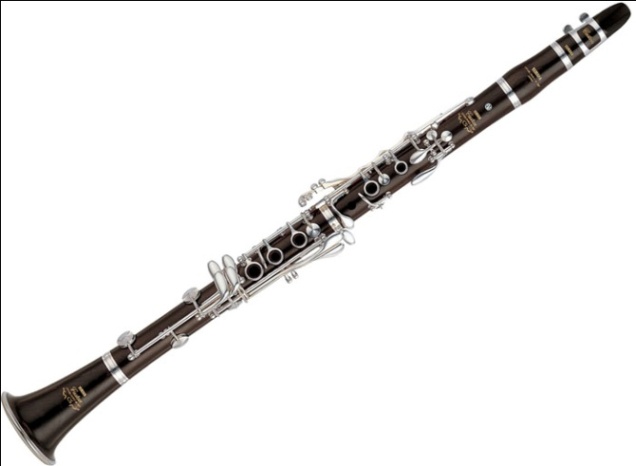 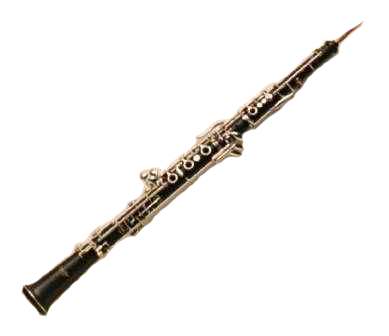 Кларнет
гобой
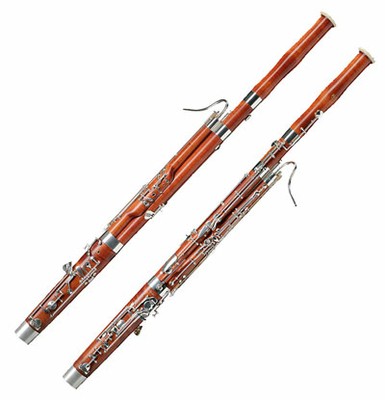 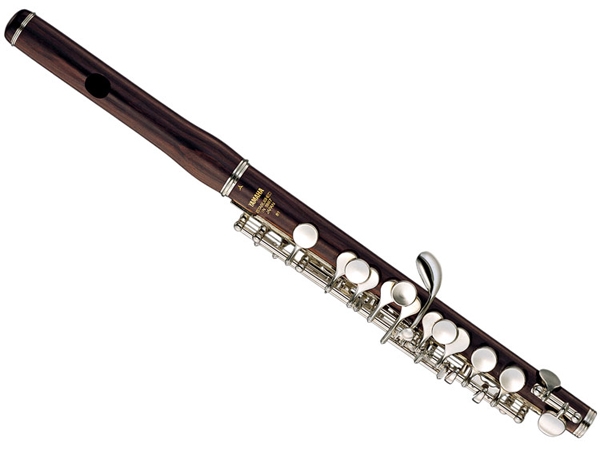 флейта
Фагот
Карта самооценки
Я на уроке
Слушал внимательно
Активно поднимал руку
Правильно отвечал
Справился со всеми заданиями
Соблюдал порядок в тетради и на столе
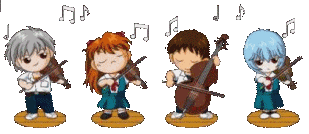 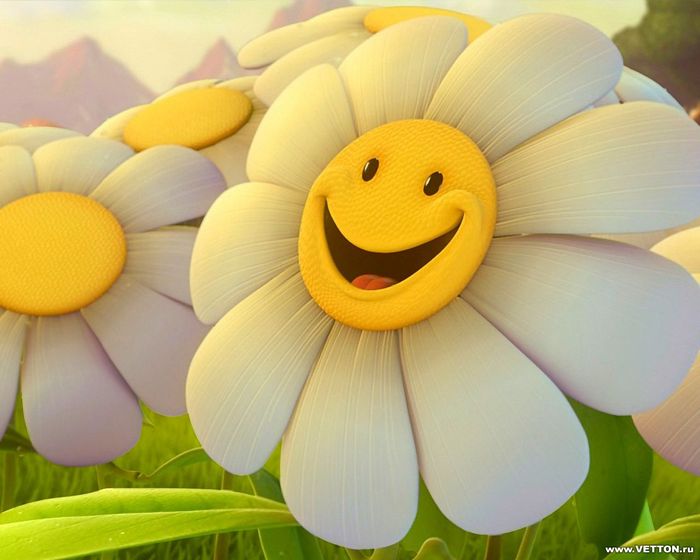 Спасибо за работу!
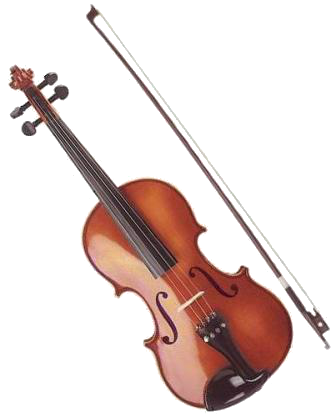